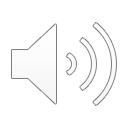 20XX
招聘企业
公司企业
   校园招聘模板
ADD YOUR  SUBTITLE HERE
20XX.XX.XX
目录CONTENTS
01
02
04
03
关于我们
招聘计划
招聘流程
薪资福利
您的内容打在这里，或者通过复制您的文本后，在此框中选择粘贴，并选择只保留文字
您的内容打在这里，或者通过复制您的文本后，在此框中选择粘贴，并选择只保留文字
您的内容打在这里，或者通过复制您的文本后，在此框中选择粘贴，并选择只保留文字
您的内容打在这里，或者通过复制您的文本后，在此框中选择粘贴，并选择只保留文字
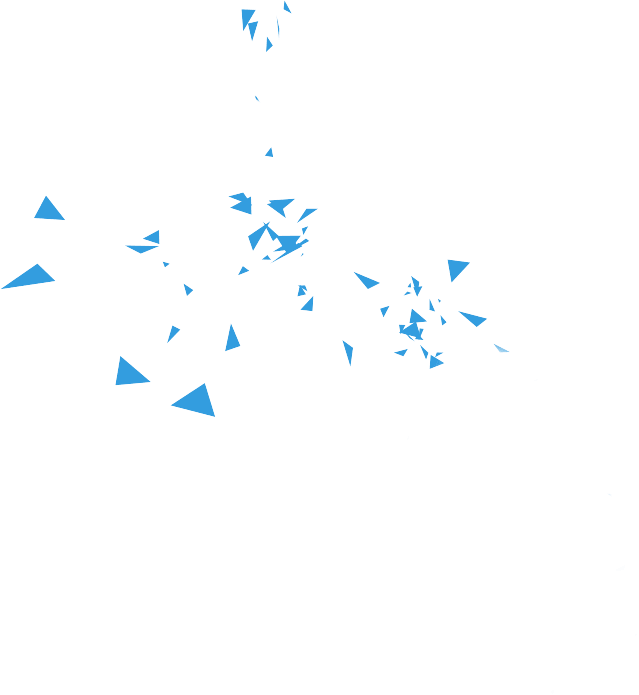 01
关于我们
Lorem ipsum dolor sit amet consectetur adipiscing elit. Nam viverra euismod odio gravida pellentesque urna varius vitae. Sed dui lorem adipiscing in adipiscing et interdum nec metus.
关于我们
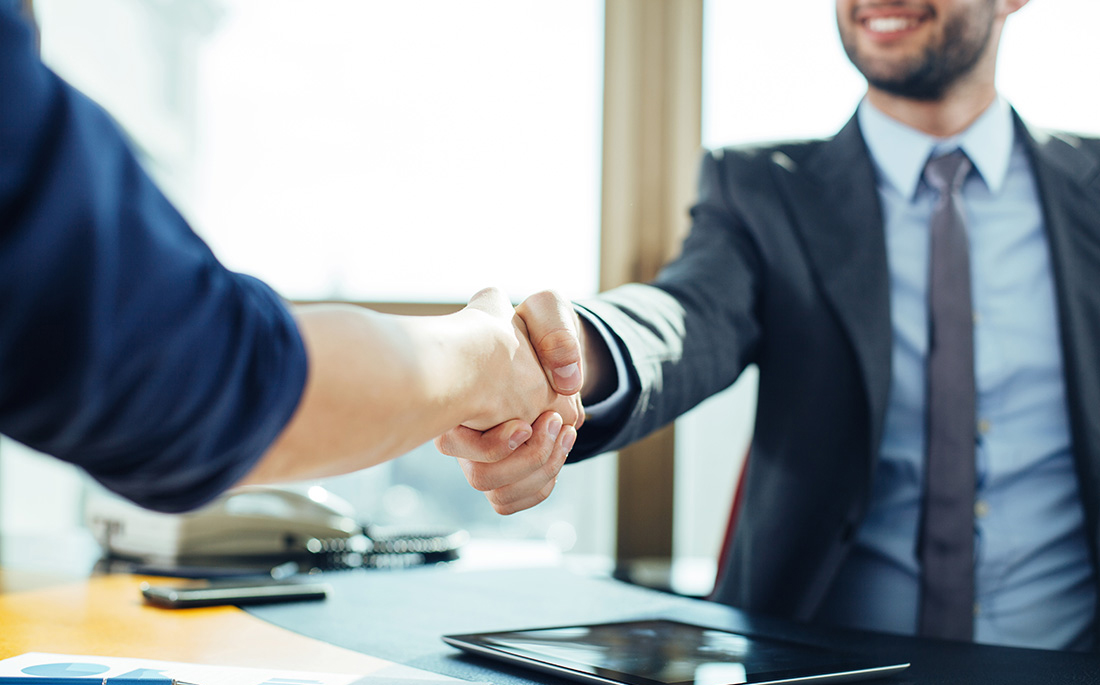 【点击添加标题】
点击添加文本内容点击添加文本点击添加文本内容点击添加文本点击添加文本内容点击添加文本点击添加文本内容点击添加文本点击添加文本
关于我们
添加标题
添加标题
添加标题
添加标题
点击添加文本内容点击添加文本点击添加文本内容点击添加文本点击添加文本内容点击添加文本点击添加文本内容点击添加文本点击添加文本
点击添加文本内容点击添加文本点击添加文本内容点击添加文本点击添加文本内容点击添加文本点击添加文本内容点击添加文本点击添加文本
点击添加文本内容点击添加文本点击添加文本内容点击添加文本点击添加文本内容点击添加文本点击添加文本内容点击添加文本点击添加文本
点击添加文本内容点击添加文本点击添加文本内容点击添加文本点击添加文本内容点击添加文本点击添加文本内容点击添加文本点击添加文本
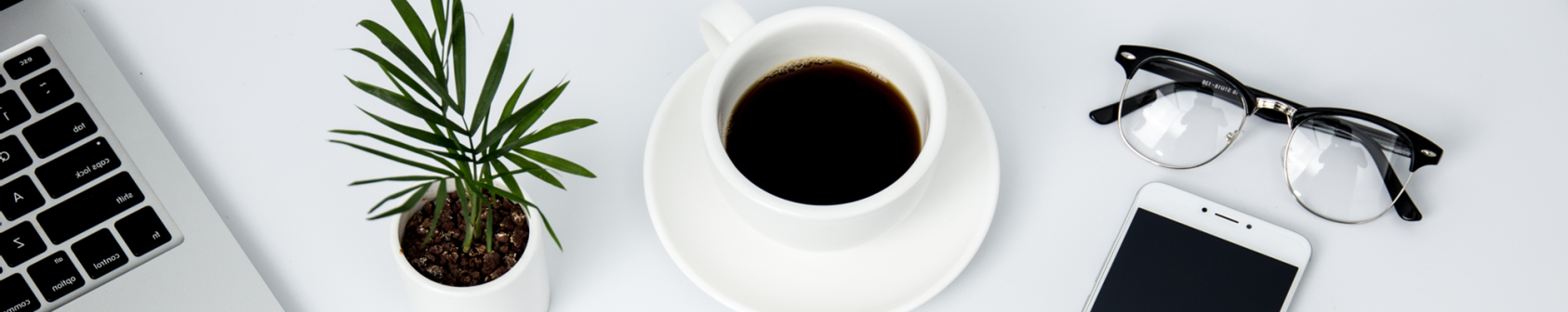 关于我们
标题文字添加
标题文字添加
标题文字添加
标题文字添加
点击输入文字点击输入文字点击此处更换文本点击输入文字点击点击输入文字点击输入文字
点击输入文字点击输入文字点击此处更换文本点击输入文字点击点击输入文字点击输入文字
点击输入文字点击输入文字点击此处更换文本点击输入文字点击点击输入文字点击输入文字
点击输入文字点击输入文字点击此处更换文本点击输入文字点击点击输入文字点击输入文字
关于我们
点击添加标题文本
点击添加标题文本
点击添加标题文本
点击添加文本内容点击添加文本点击添加文本内容点击添加文本
点击添加文本内容点击添加文本点击添加文本内容点击添加文本
点击添加文本内容点击添加文本点击添加文本内容点击添加文本
2015
2013
2014
2018
2017
20XX
点击添加标题文本
点击添加标题文本
点击添加标题文本
点击添加文本内容点击添加文本点击添加文本内容点击添加文本
点击添加文本内容点击添加文本点击添加文本内容点击添加文本
点击添加文本内容点击添加文本点击添加文本内容点击添加文本
关于我们
标题内容
标题内容
点击输入文字点击输入文字点击此处更换文本点击输入文字点击点击输入文字点击输入文字点击此处更换文本
点击输入文字点击输入文字点击此处更换文本点击输入文字点击点击输入文字点击输入文字点击此处更换文本
点击输入标题内容
标题内容
标题内容
点击输入文字点击输入文字点击此处更换文本点击输入文字点击点击输入文字点击输入文字点击此处更换文本
点击输入文字点击输入文字点击此处更换文本点击输入文字点击点击输入文字点击输入文字点击此处更换文本
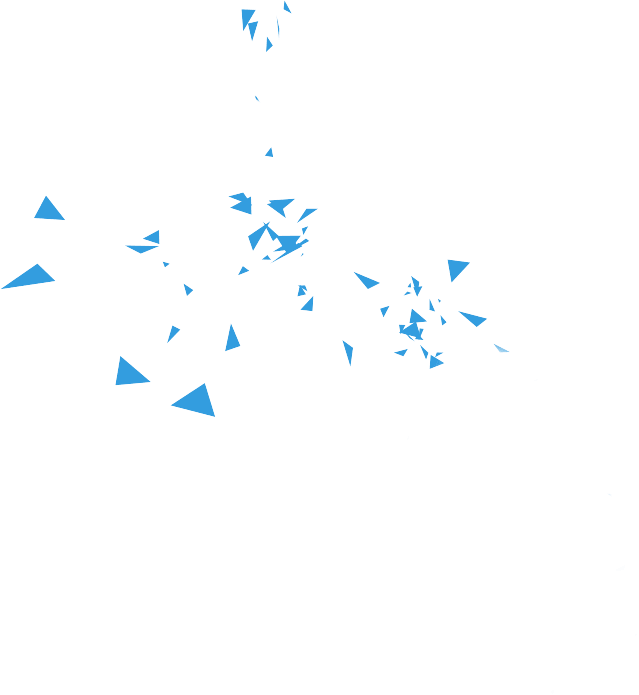 02
招聘计划
Lorem ipsum dolor sit amet consectetur adipiscing elit. Nam viverra euismod odio gravida pellentesque urna varius vitae. Sed dui lorem adipiscing in adipiscing et interdum nec metus.
招聘计划
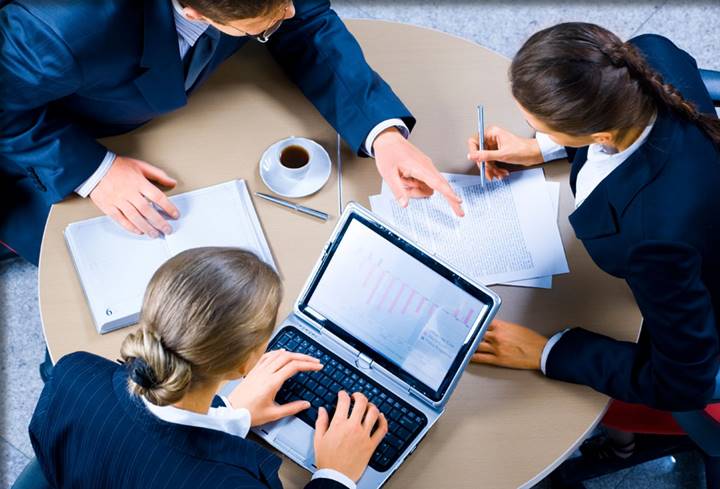 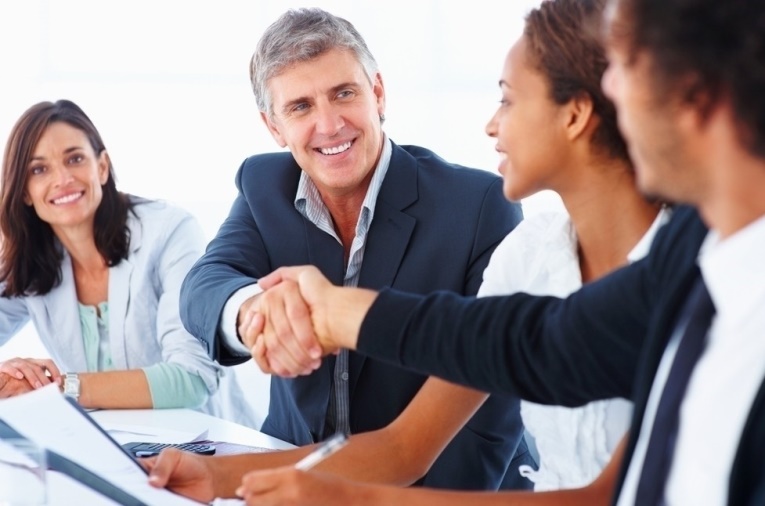 标题内容
标题内容
点击输入文字点击输入文字点击此处更换文本点击输入文字点击点击输入文字点击输入文字点击此处更换文本
点击输入文字点击输入文字点击此处更换文本点击输入文字点击点击输入文字点击输入文字点击此处更换文本
招聘计划
添加标题
添加标题
添加标题
添加标题
点击输入文字点击输入文字点击此处更换文本点击输入文字点击点击输入文字点击输入文字点击此处更换文本
点击输入文字点击输入文字点击此处更换文本点击输入文字点击点击输入文字点击输入文字点击此处更换文本
点击输入文字点击输入文字点击此处更换文本点击输入文字点击点击输入文字点击输入文字点击此处更换文本
点击输入文字点击输入文字点击此处更换文本点击输入文字点击点击输入文字点击输入文字点击此处更换文本
Get this Plan
Get this Plan
Get this Plan
Get this Plan
点击输入文字点击输入文字点击此处更换文本点击输入文字点击点击输入文字点击输入文字点击此处更换文本点击输入文字点击输入文字点击此处更换文本点击输入文字点击点击输入文字点击输入文字点击此处更换文本
招聘计划
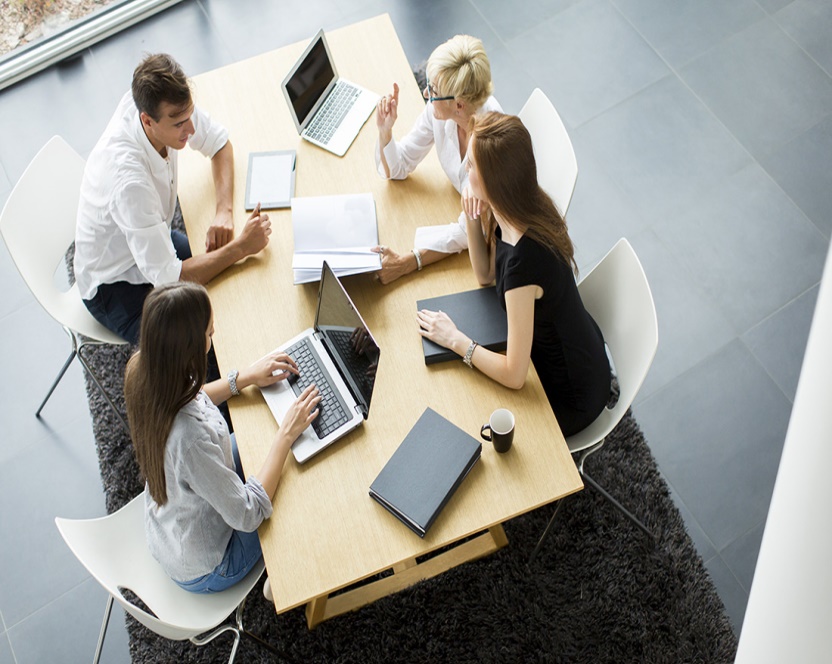 标题内容
点击输入文字点击输入文字点击此处更换文本点击输入文字点击点击输入文字点击输入文字点击此处更换文本
点击输入文字点击输入文字点击此处更换文本点击输入文字点击点击输入文字点击输入文字点击此处更换文本
点击输入文字点击输入文字点击此处更换文本点击输入文字点击点击输入文字点击输入文字点击此处更换文本
招聘计划
标题文字添加
标题文字添加
标题文字添加
标题文字添加
点击输入文字点击输入文字点击此处更换文本点击输入文字点击点击输入文字点击输入文字点击此处更换文本
点击输入文字点击输入文字点击此处更换文本点击输入文字点击点击输入文字点击输入文字点击此处更换文本
点击输入文字点击输入文字点击此处更换文本点击输入文字点击点击输入文字点击输入文字点击此处更换文本
点击输入文字点击输入文字点击此处更换文本点击输入文字点击点击输入文字点击输入文字点击此处更换文本
招聘计划
90%
68%
54%
72%
添加标题
添加标题
添加标题
添加标题
THE TEXT
THE TEXT
THE TEXT
THE TEXT
点击输入文字点击输入文字点击此处更换文本点击输入文字点击点击输入文字点击输入文字点击此处更换文本
点击输入文字点击输入文字点击此处更换文本点击输入文字点击点击输入文字点击输入文字点击此处更换文本
点击输入文字点击输入文字点击此处更换文本点击输入文字点击点击输入文字点击输入文字点击此处更换文本
点击输入文字点击输入文字点击此处更换文本点击输入文字点击点击输入文字点击输入文字点击此处更换文本
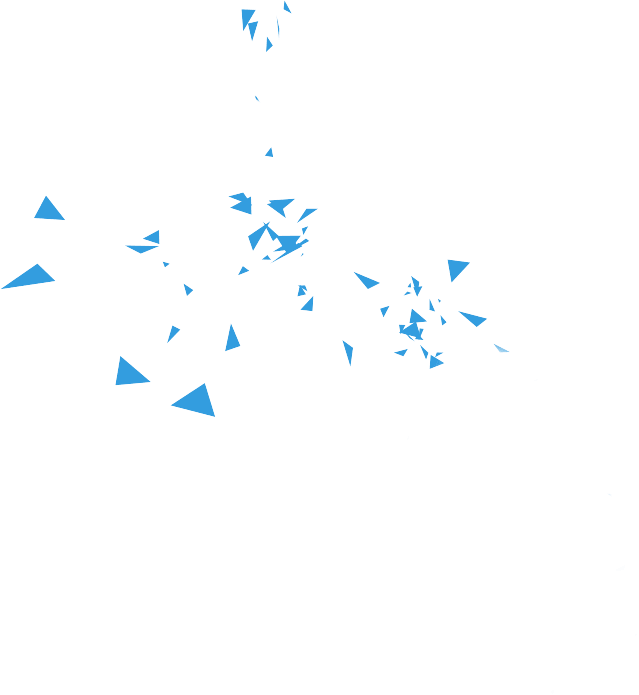 03
薪资福利
Lorem ipsum dolor sit amet consectetur adipiscing elit. Nam viverra euismod odio gravida pellentesque urna varius vitae. Sed dui lorem adipiscing in adipiscing et interdum nec metus.
薪资福利
点击输入文字点击输入文字点击此处更换文本点击输入文字点击点击输入文字点击输入文字
90%
添加标题
添加标题
点击输入文字点击输入文字点击此处更换文本点击输入文字点击点击输入文字点击输入文字.
点击输入文字点击输入文字点击此处更换文本点击输入文字点击点击输入文字点击输入文字.
添加标题
点击输入文字点击输入文字点击此处更换文本点击输入文字点击点击输入文字点击输入文字.
85%
添加标题
薪资福利
点击输入文字点击输入文字点击此处更换文本点击输入文字点击点击输入文字点击输入文字点击此处更换文本
点击输入文字点击输入文字点击此处更换文本点击输入文字点击点击输入文字点击输入文字点击此处更换文本点击输入文字点击
点击输入文字点击输入文字点击此处更换文本点击输入文字点击点击输入文字点击输入文字点击此处更换文本
薪资福利
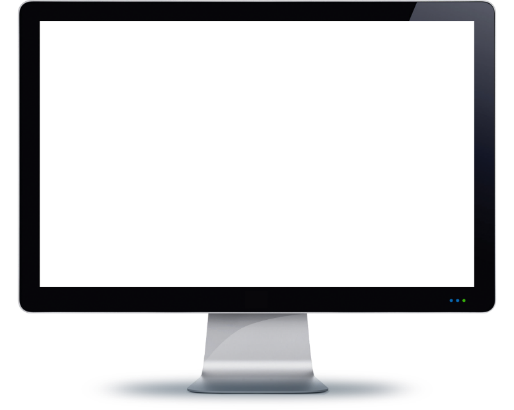 标题内容
01
点击输入文字点击输入文字点击此处更换文本点击输入文字点击
标题内容
02
点击输入文字点击输入文字点击此处更换文本点击输入文字点击
标题内容
03
点击输入文字点击输入文字点击此处更换文本点击输入文字点击
薪资福利
75%
STEP 1
STEP 2
STEP 3
点击输入文字点击输入文字点击此处更换文本点击输入文字点击点击输入文字点击输入文字点击此处更换文本点击输入文字点击
点击输入文字点击输入文字点击此处更换文本点击输入文字点击点击输入文字点击输入文字点击此处更换文本点击输入文字点击
点击输入文字点击输入文字点击此处更换文本点击输入文字点击点击输入文字点击输入文字点击此处更换文本点击输入文字点击
62%
53%
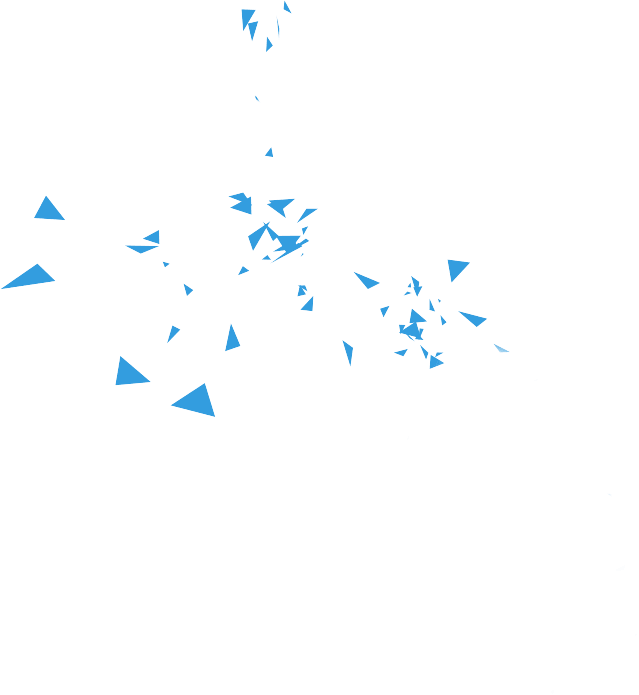 04
招聘流程
Lorem ipsum dolor sit amet consectetur adipiscing elit. Nam viverra euismod odio gravida pellentesque urna varius vitae. Sed dui lorem adipiscing in adipiscing et interdum nec metus.
招聘流程
添加标题
添加标题
添加标题
添加标题
添加标题
点击输入文字点击输入文字点击此处更换文本点击输入文字点击输入文字点击此处更换文本
点击输入文字点击输入文字点击此处更换文本点击输入文字点击输入文字点击此处更换文本
点击输入文字点击输入文字点击此处更换文本点击输入文字点击输入文字点击此处更换文本
点击输入文字点击输入文字点击此处更换文本点击输入文字点击输入文字点击此处更换文本
点击输入文字点击输入文字点击此处更换文本点击输入文字点击输入文字点击此处更换文本
招聘流程
点击输入文字点击输入文字点击此处更换文本点击输入文字点击输入文字点击此处更换文本
点击输入文字点击输入文字点击此处更换文本点击输入文字点击输入文字点击此处更换文本
标题内容
标题内容
点击输入文字点击输入文字点击此处更换文本点击输入文字点击输入文字点击此处更换文本
点击输入文字点击输入文字点击此处更换文本点击输入文字点击输入文字点击此处更换文本
标题内容
标题内容
招聘流程
标题文本预设
标题文本预设
点击输入文字点击输入文字点击此处更换文本
点击输入文字点击输入文字点击此处更换文本
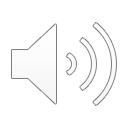 20XX
招聘企业
演讲完毕
   感谢你的聆听
ADD YOUR  SUBTITLE HERE
20XX.XX.XX
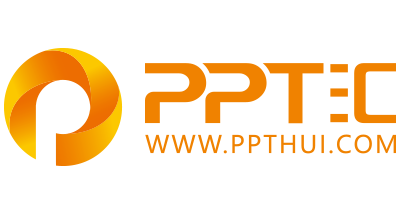 上万精品PPT模板全部免费下载
PPT汇    www.ppthui.com
PPT模板下载：www.ppthui.com/muban/            行业PPT模板：www.ppthui.com/hangye/
工作PPT模板：www.ppthui.com/gongzuo/         节日PPT模板：www.ppthui.com/jieri/
PPT背景图片： www.ppthui.com/beijing/            PPT课件模板：www.ppthui.com/kejian/
[Speaker Notes: 模板来自于 https://www.ppthui.com    【PPT汇】]
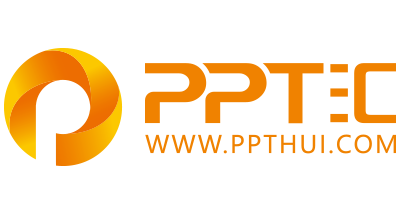 10000+套精品PPT模板全部免费下载
www.ppthui.com
PPT汇

PPT模板下载：www.ppthui.com/muban/            行业PPT模板：www.ppthui.com/hangye/
工作PPT模板：www.ppthui.com/gongzuo/         节日PPT模板：www.ppthui.com/jieri/
党政军事PPT：www.ppthui.com/dangzheng/     教育说课课件：www.ppthui.com/jiaoyu/
PPT模板：简洁模板丨商务模板丨自然风景丨时尚模板丨古典模板丨浪漫爱情丨卡通动漫丨艺术设计丨主题班会丨背景图片

行业PPT：党政军事丨科技模板丨工业机械丨医学医疗丨旅游旅行丨金融理财丨餐饮美食丨教育培训丨教学说课丨营销销售

工作PPT：工作汇报丨毕业答辩丨工作培训丨述职报告丨分析报告丨个人简历丨公司简介丨商业金融丨工作总结丨团队管理

More+
[Speaker Notes: 模板来自于 https://www.ppthui.com    【PPT汇】]